EKOSISTEMI
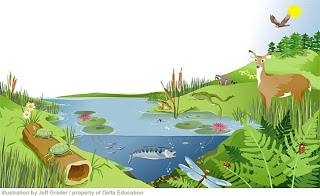 Vesna Švab, prof. bio in kem      NAR 7              
OŠ ŠALEK
EKOSISTEMI
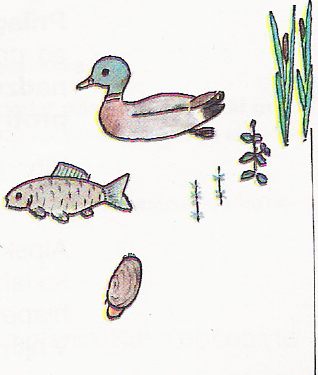 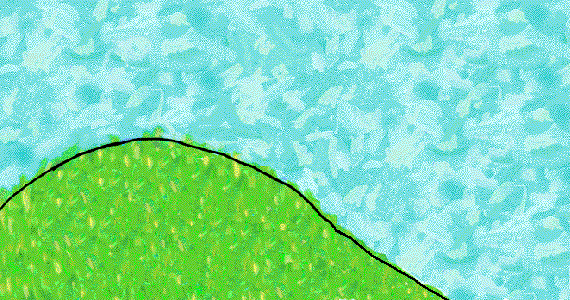 ŽIVLJENJSKI PROSTOR (BIOTOP)
ŽIVLJENJSKA
ZDRUŽBA (BIOCENOZA)
+
NEŽIVI DEJAVNIKI OKOLJA
VSI ORGANIZMI
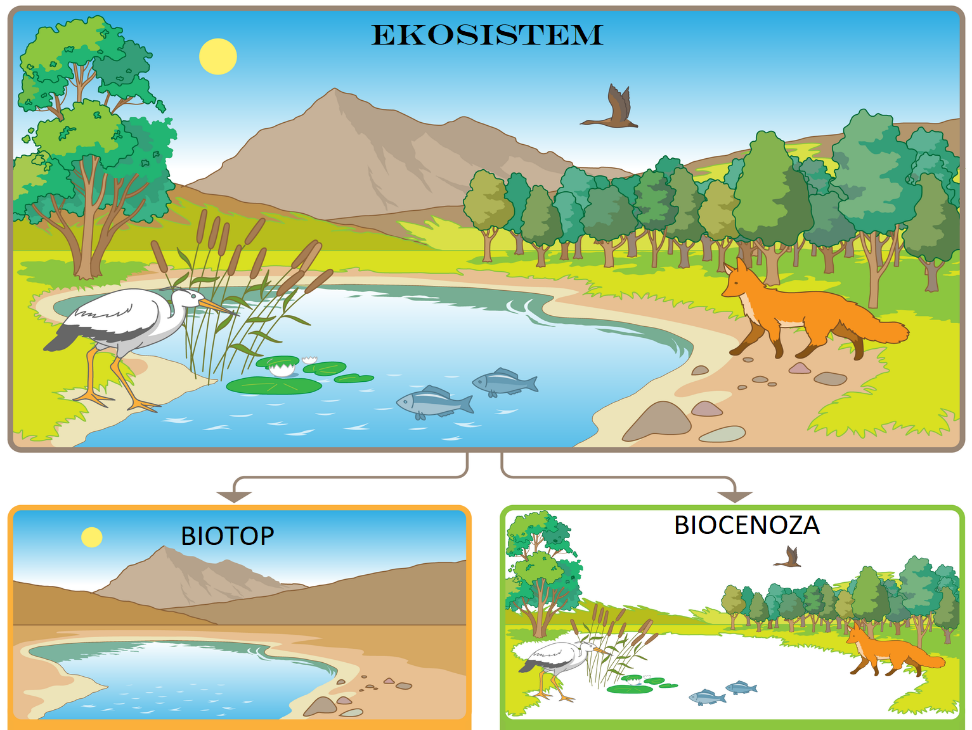 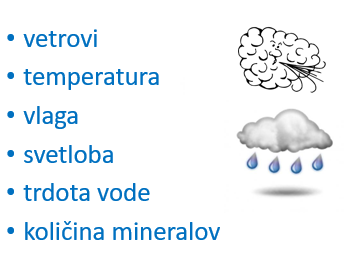 NARAVNI EKOSISTEMI
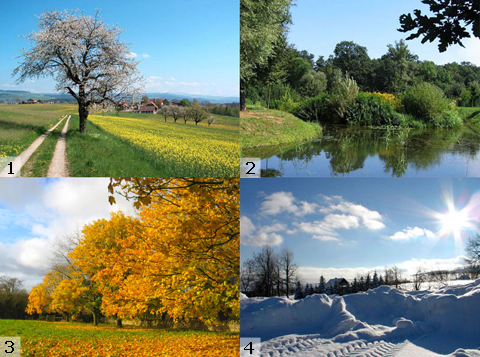 SPREMENJENI EKOSISTEMI
MORJE
NARAVNI TRAVNIK
GOZD
POTOK
GOJENI TRAVNIK
SADOVNJAK
VRT
NJIVA
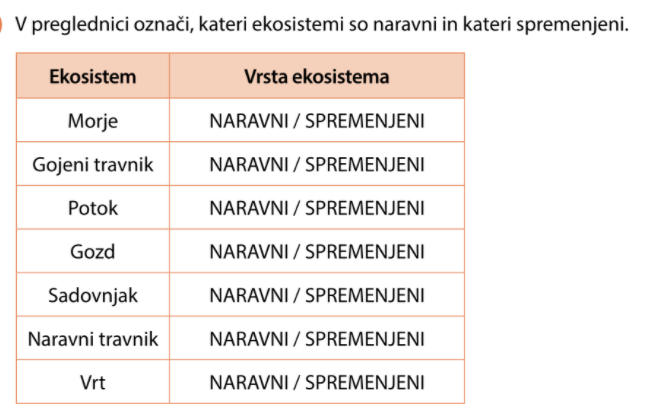 DZ, str. 101
POPOLN EKOSISTEM
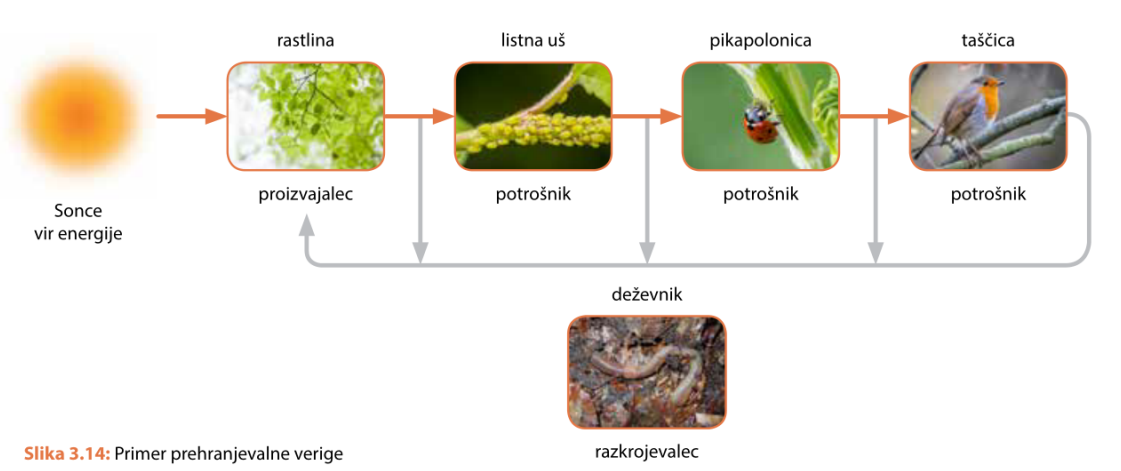 POPOLN EKOSISTEM  zajema proizvajalce, potrošnike in razkrojevalce, saj v njem poteka kroženje energije.
NEPOPOLNI EKOSISTEMI
V morskih globinah in podzemnih jamah NI PROIZVAJALCEV. Organizmi, ki umrejo v osvetljenih predelih morja, potonejo na globokomorsko dno in so vir hrane za potrošnike. Potrošniki, ki stalno živijo v jamah, dobijo hrano od živali, ki se v jame zatečejo in tam umrejo. Organski drobir in umrle organizme pa v jame lahko prinese tudi voda.
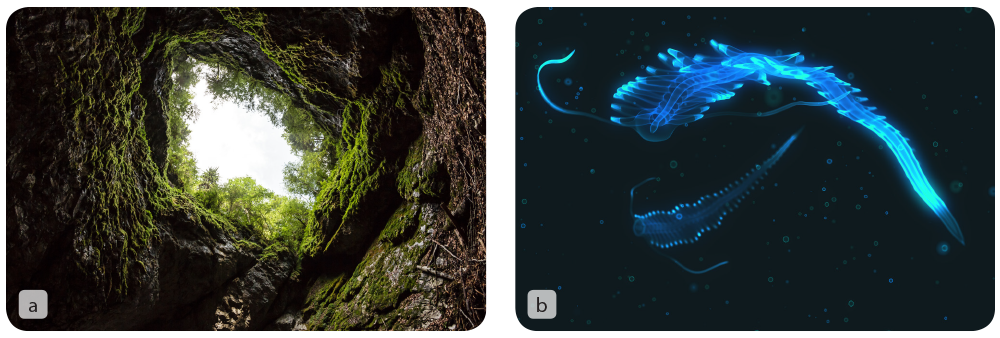 DZ, str. 101 / naloga 14
PREHRANJEVALNI SPLETI IN VERIGE
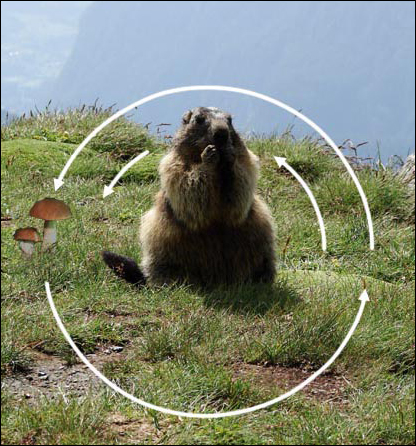 PREHRANJEVALNA VERIGA
Prehranjevalna veriga je veriga organizmov, 
ki so v prehranjevalnem odnosu (3 – 5 členov).
porabniki (potrošniki) (živali)
proizvajalci (rastline)
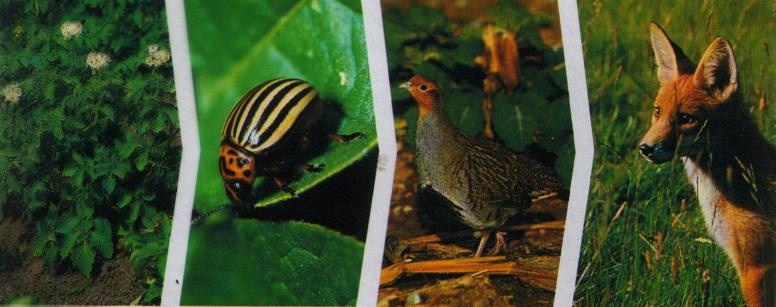 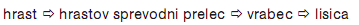 puščice kažejo prenos snovi in energije, ki se s hrano prenaša od enega živega bitja do drugega.
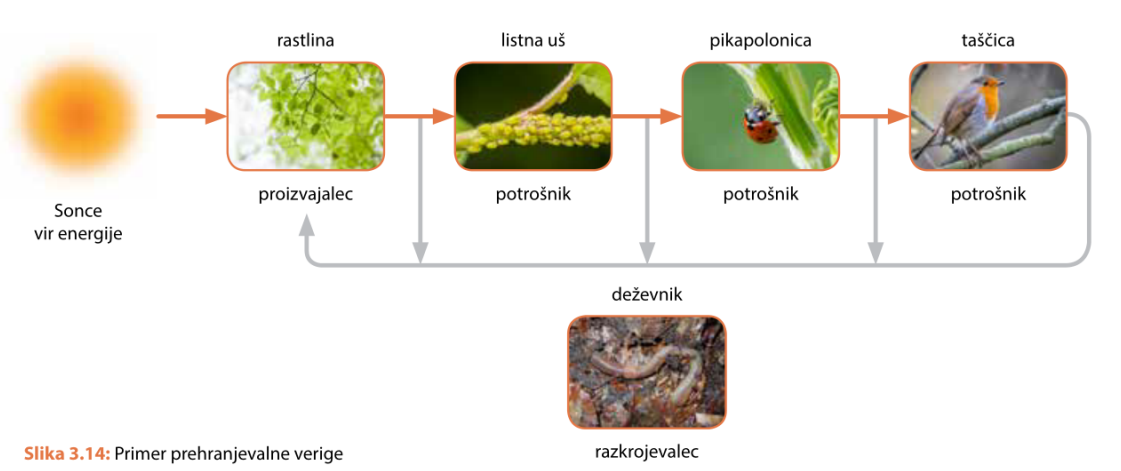 PROIZVAJALCI (rastline)
si snovi, ki jih potrebujejo za življenje izdelajo same s pomočjo fotosinteze, zato so AVTOTROFI organizmi.
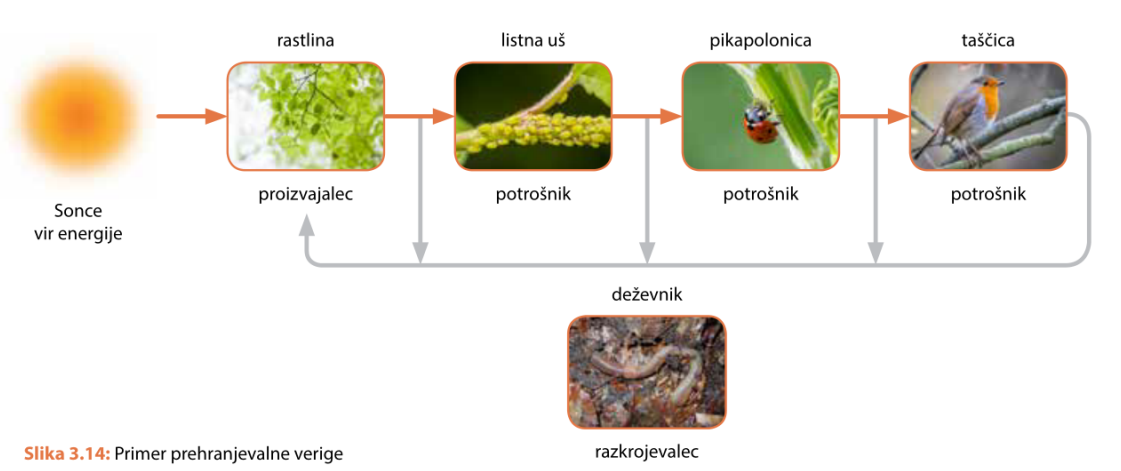 POTROŠNIKI hranilne snovi dobijo z zaužitjem hrane (živali, človek).
POTROŠNIKE delimo glede na različne načine prehranjevanja na: 
                                        - RASTLINOJEDCE                                        - MESOJEDCE
                                        - VSEJEDCE.
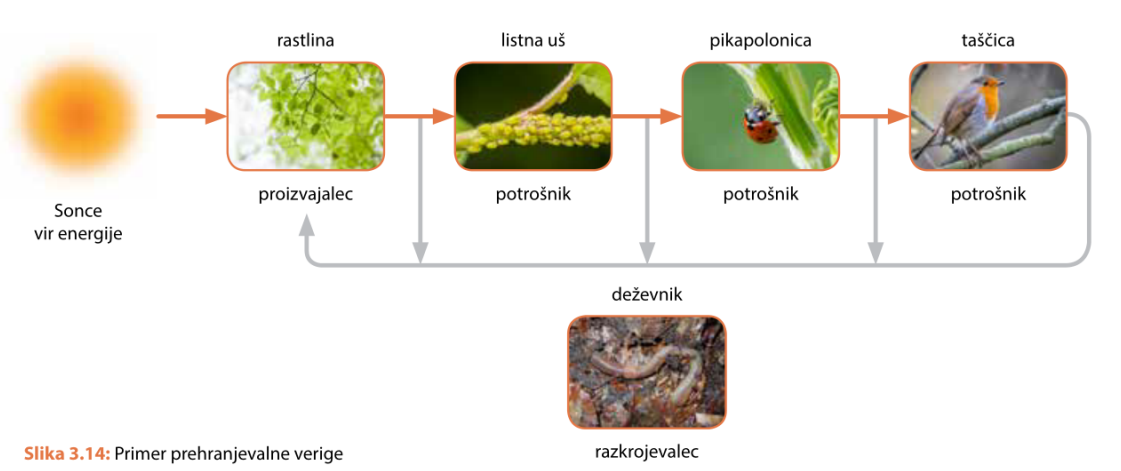 RAZKROJEVALCI (bakterije, glive, talne živali) odpadne organske ostanke rastlin in živali pretvorijo v anorganske snovi in sodelujejo pri kroženju snovi v naravi.
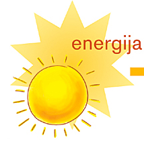 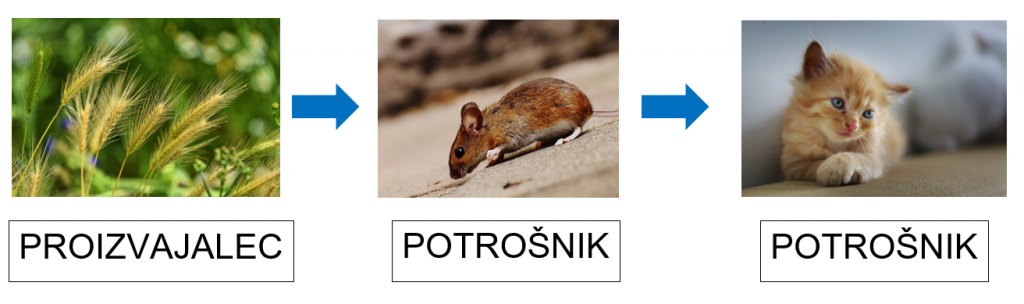 POTROŠNIK 2. REDA

mesojedec
POTROŠNIK 1. REDA

rastlinojedec
V prehranjevalni verigi prehaja energija sonca preko proizvajalcev (rastlin pri fotosintezi) v obliki hrane na potrošnike.
Ko zadnji potrošnik v prehranjevalni verigi odmre ga razkrojevalci razkrojijo v mineralne snovi, ki jih rastline ponovno vgradijo vase. S tem sodelujejo pri kroženju snovi v  naravi.
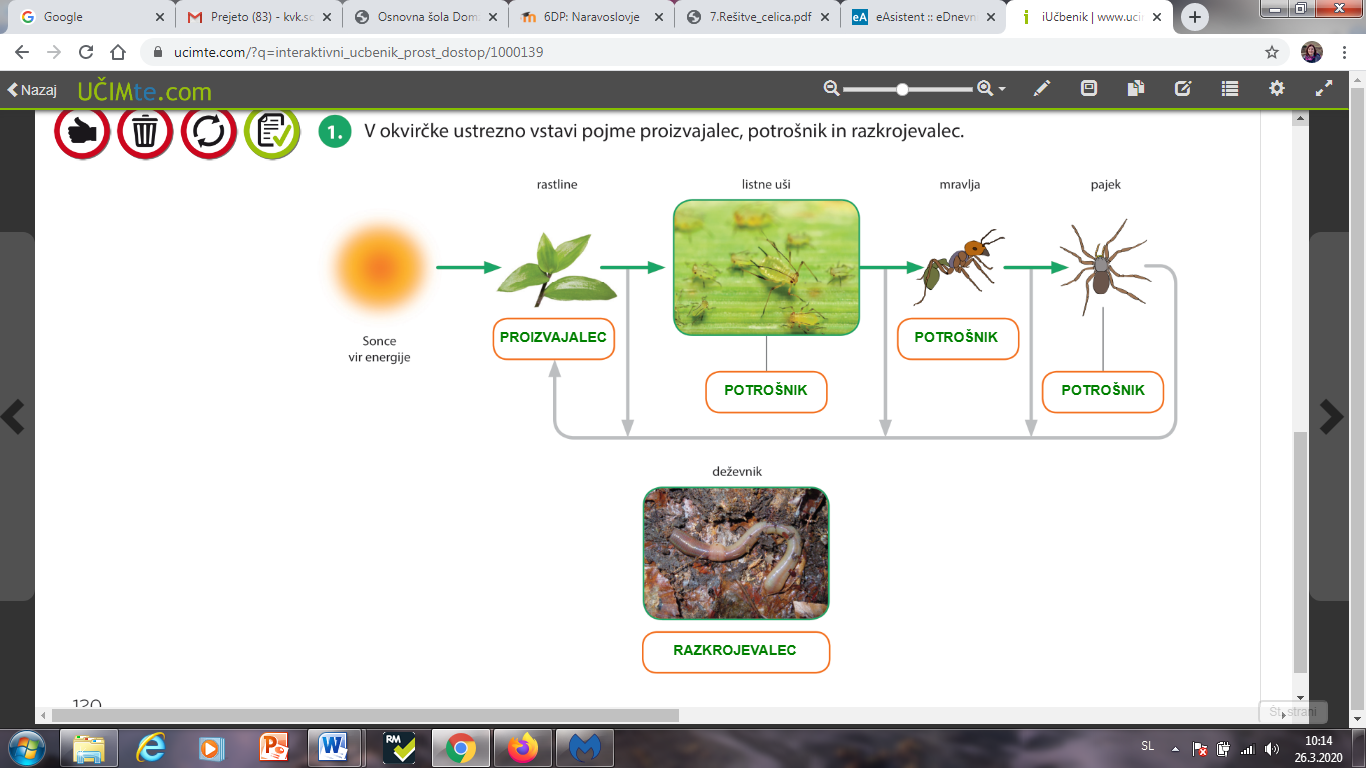 Rastline del hranilnih snovi sproti porabijo za celično dihanje, večino pa za izgradnjo svojih teles (listov, stebel, korenin), tako da sladkorje s kemijskimi reakcijami pretvorijo v druge organske snovi: beljakovine, celulozo, škrob, olja, rastlinska barvila ... V teh reakcijah porabljajo tudi mineralne snovi, ki jih pridobijo iz tal.
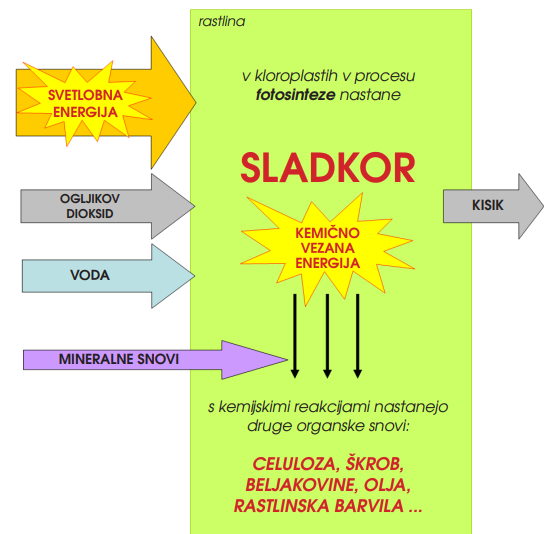 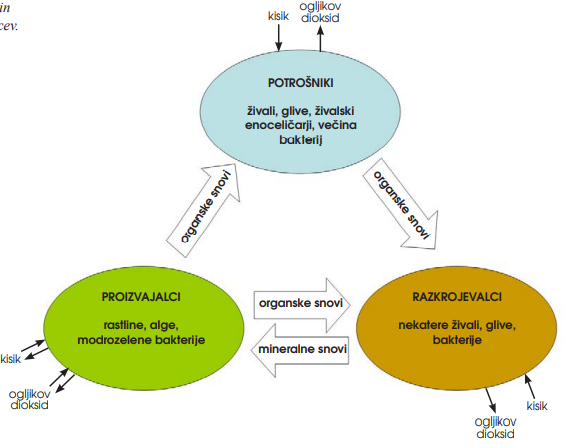 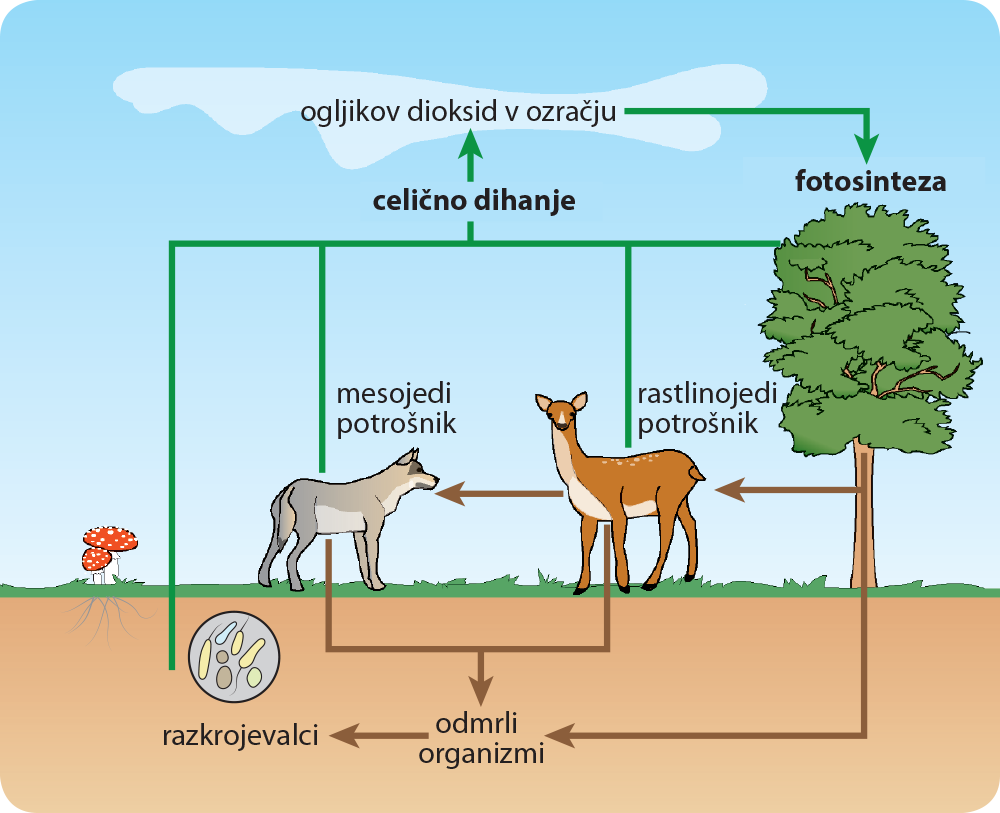 KROŽENJE OGLJIKA
V ekosistemu snovi krožijo, energija, ki prehaja iz člena v člen pa se porablja za rast in razmnoževanje organizma. Organizem jo oddaja v okolje kot toploto. Le 10 % energije se prenaša iz člena v člen.
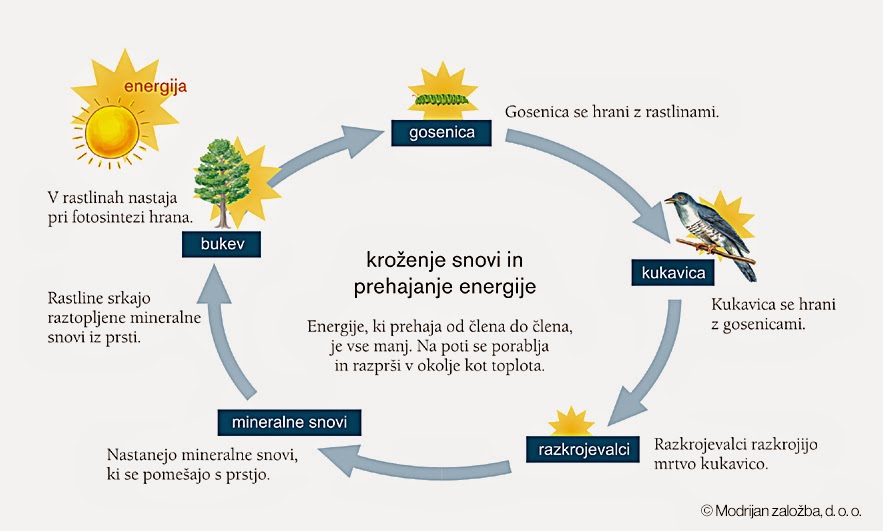 Delovni zvezek, str. 99 naloga 10
REŠI NALOGO V DELOVNEM ZVEZKU
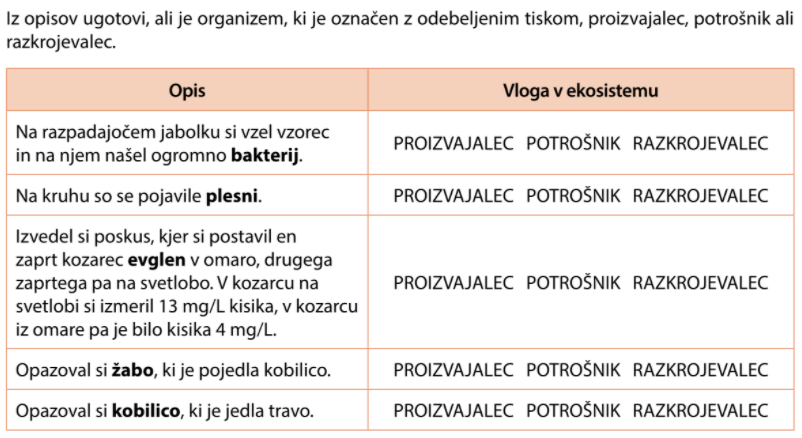 Sistemu vseh med seboj povezanih prehranjevalnih verig pravimo PREHRANJEVALNI SPLET.
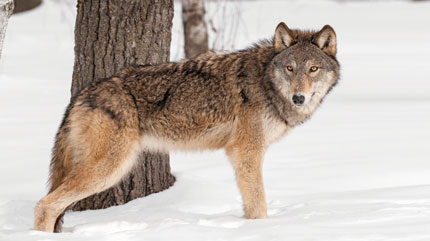 razkrojevalci
VOLK
[Speaker Notes: Medved- pojasni!!!! Da ni na koncu, ampak ga povsod tja vključujejo.]
Kaj sem se naučil? DZ str. 102
REŠI NALOGO V DELOVNEM ZVEZKU
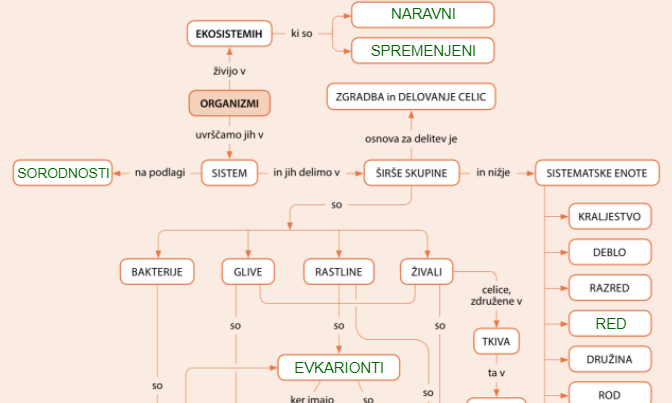 Kaj sem se naučil? DZ str. 102
REŠI NALOGO V DELOVNEM ZVEZKU
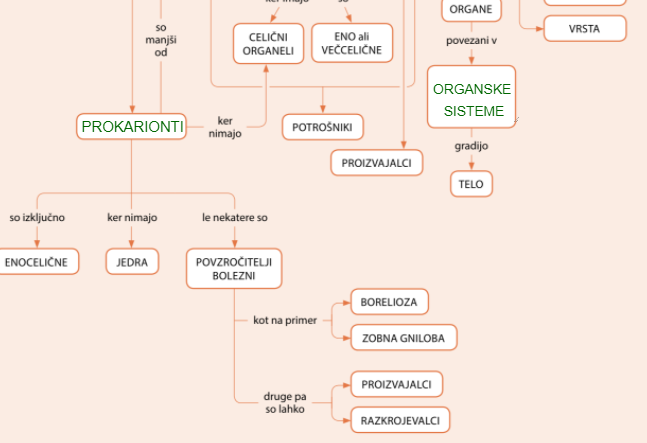 SEDAJ pa naloge zate:

Izdelaj vsaj en primer prehranjevalnega spleta (ne verige, ampak splet). Pazi na smer puščic, ne pozabi na razkrojevalce. Vedno začni s proizvajalcem. Vsebuje naj vsaj 8 členov. 
Pri prehranjevalnem spletu vedno vključuj organizme, ki živijo v istem ekosistemu:
Naredi prehranjevalni splet:
v slovenskem gozdu (brez tigrov in anakond  )
na travniku
na vrtu
v reki
v morju

BONUS: lahko narediš splete v različnih ekosistemih po svetu (džungla, puščava, stepa, …)